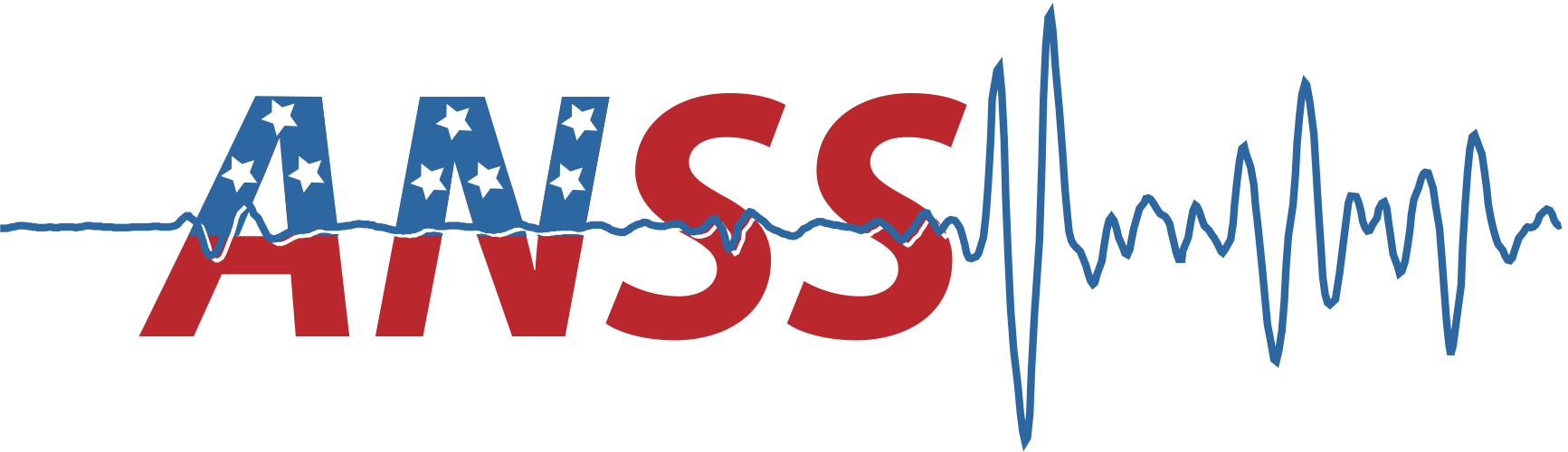 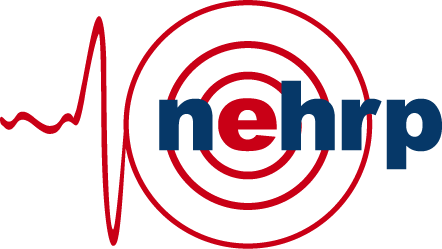 CI/CD Workflow and
Event Pages
NetOpsIX - Developer’s Workshop
Jeremy Fee <jmfee@usgs.gov>
CI/CD Workflow
Development
Coding Standards
Build Tools
Version Control
Versioning
Planning
Deployment
Coding Standards
Pick one as a group
Document, or just pick an existing standard
Tools
Code Linting
Code Rewriting
autopep8
clang-format
google-java-format
go fmt
“Indeed, the ratio of time spent reading versus writing is well over 10 to 1. We are constantly reading old code as part of the effort to write new code ... making it easy to read makes it easier to write.”
- Robert C. Martin, Clean Code: A Handbook of Agile Software Craftsmanship
Build Tools
Build is more than just compile
Compile
Linting
Tests (Unit and Integration)
Coverage
Examples
Angular CLI / Grunt, Jasmine, Karma
Ant, Cobertura, Junit
Make, ...
Version Control
CVS
Git
Decentralized
Working copy is entire repository history
Works offline
Subversion
Requires access to central server
Working copy is only current revision
Version Control - Git
Forking workflow
Simpler access control
Simpler collaboration
Pull requests
Do not commit to master branch
https://guides.github.com/activities/forking/
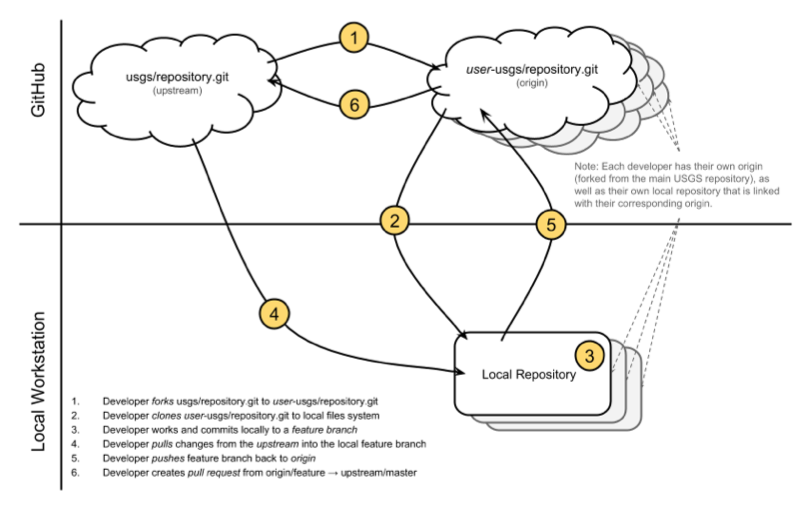 Git - Pull Request
Manual review checkpoint
Reference GitHub issues
Discuss comments
Automatically check incoming code
Travis CI
Check coding standards
Compile
Run unit tests
Upload code coverage
Codacy
Git - Rebase
Apply same changes starting at different point
Update Master Branch
    git checkout master
    git pull --ff-only upstream master
Rebase against Master Branch
    git checkout branchX
    git rebase master

https://git-scm.com/book/en/v2/Git-Branching-Rebasing
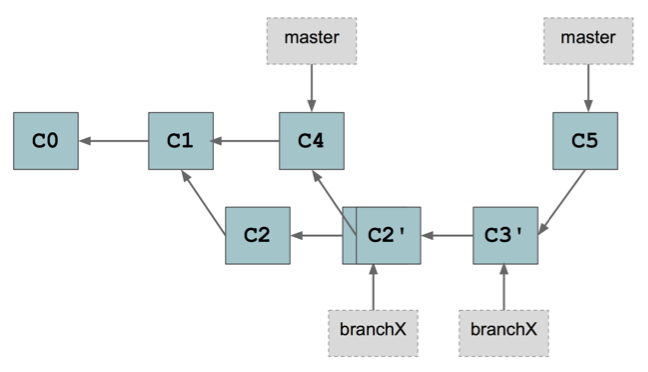 Versioning
Semantic Versioning (major.minor.bugfix)
Major - incompatible changes
Minor - add new features
Bug fix - fix existing features
Git tag
git tag -am vX.Y.Z vX.Y.Z
Subversion tag
svn copy ^/project/trunk ^/project/tags/vX.Y.Z
GitHub Releases
Based on Git tags
Add release notes
Attach binaries
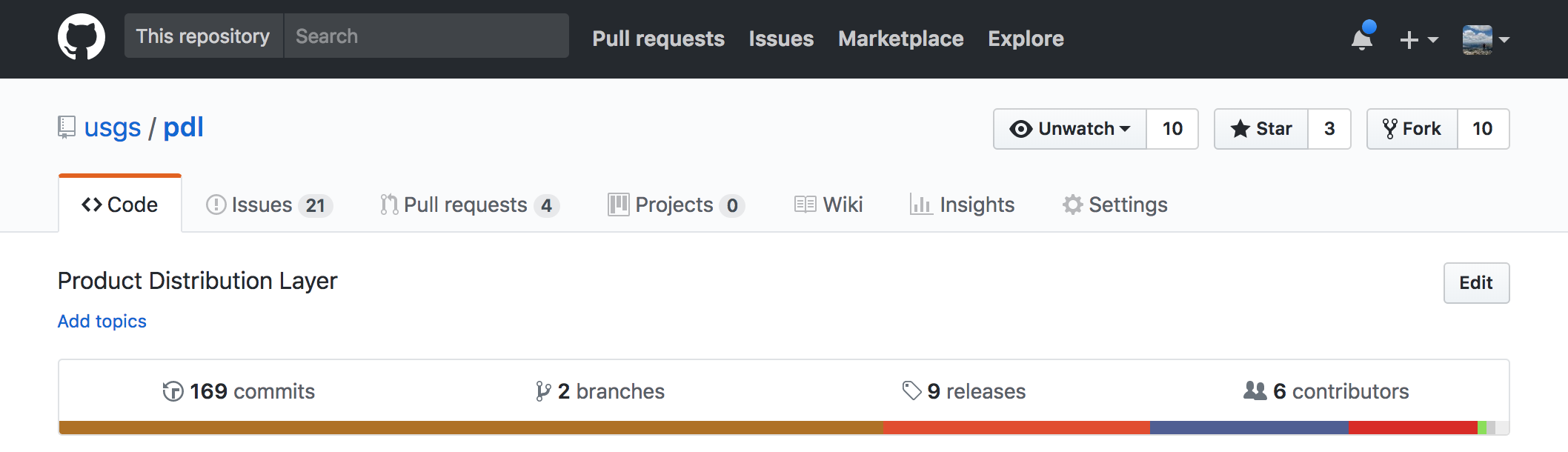 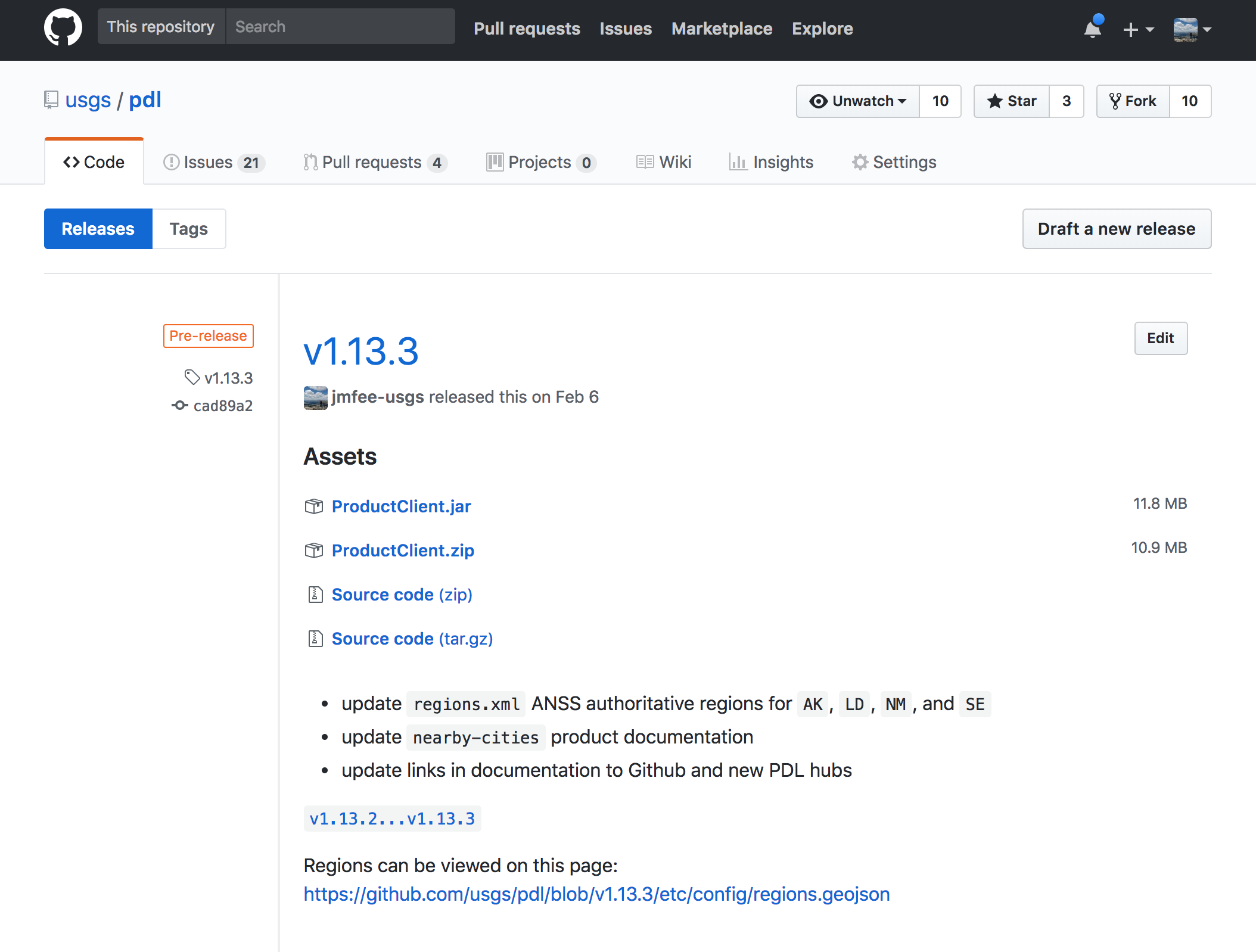 Planning
Waffle Board
Uses Git Issues
Columns map to Issue Labels
Sprints
Alternatives
GitLab, JIRA
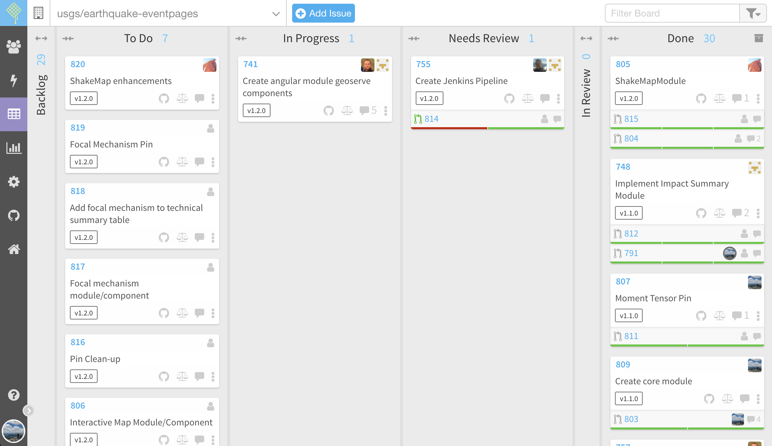 Deploy Automation
Manual deploys
Acceptance testing
Code review
Deployment planning
Scheduled downtime?
Automated deploys
Same problems
Test, Plan, Review incrementally
Automate to avoid manual errors
Deploy Automation - Crontab
Pull code/configuration changes
Always use --ff-only
Different branches for different environments
master => staging
production => production
Doesn’t easily support
More complex builds
Build status reporting
Deploy Automation - Puppet
Manually create PDL releases
Pull request for puppet environment project
Puppet master deploys
Configuration via ERB template
Init Script
ProductClient.jar
Restart services when config changes
On hubs, EIDS configuration and services
Deploy Automation - Jenkins
Separate build/deploy pipelines
Jenkinsfile for build with source
Jenkinsfile for deploy in separate repository
Vulnerability checks
Nightly patching
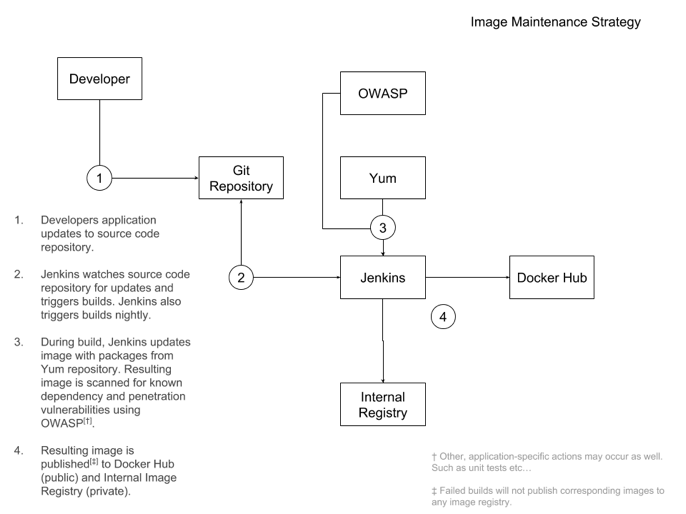 Jenkins Build
master automatically triggers build
Deploys to staging
Manually deploy release tags to production
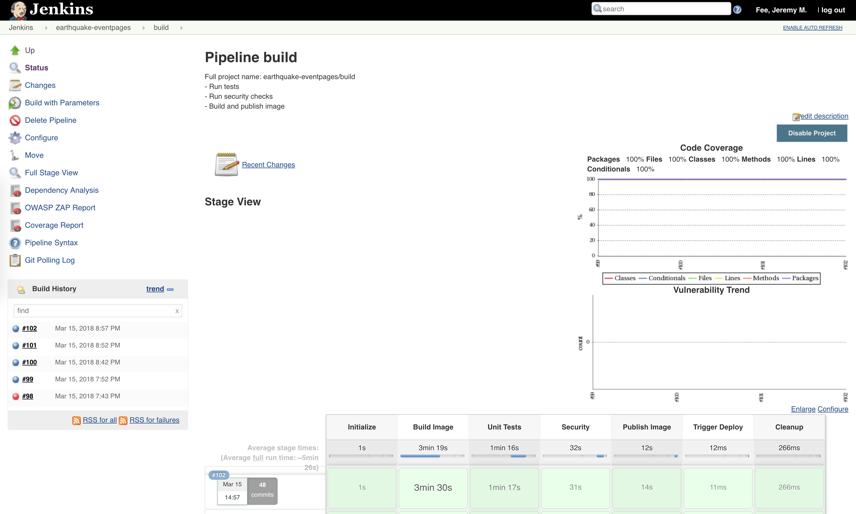 Zero-downtime Deploy
Docker Stack/Swarm
Deploy Canary
Health/QC checks
Update routing to Canary
Deploy Active
Health/QC checks
Revert routing to Active
Clean up
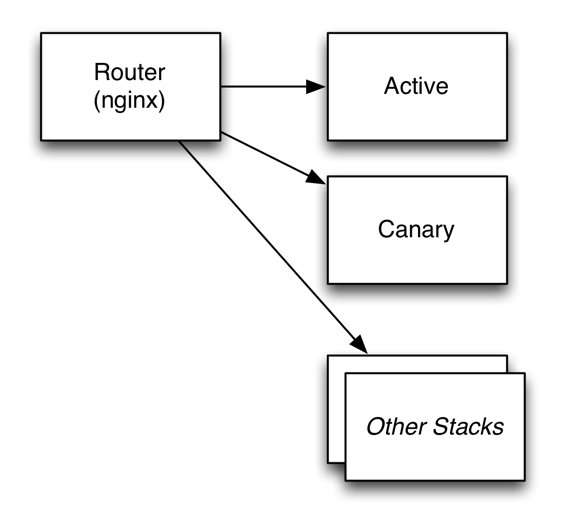 Continuous Improvement
It doesn’t happen overnight
Improve coding standards
When working on code
Add tests
To reproduce bugs
Automate deployments
Triggered when a button is clicked
Event Pages
Improving Scalability
Angular framework
Client side data access
ShakeMap code reuse
Improving CI/CD pipelines
https://github.com/usgs/earthquake-eventpages
https://waffle.io/usgs/earthquake-eventpages

https://dev-earthquake.cr.usgs.gov/beta/earthquakes/eventpage
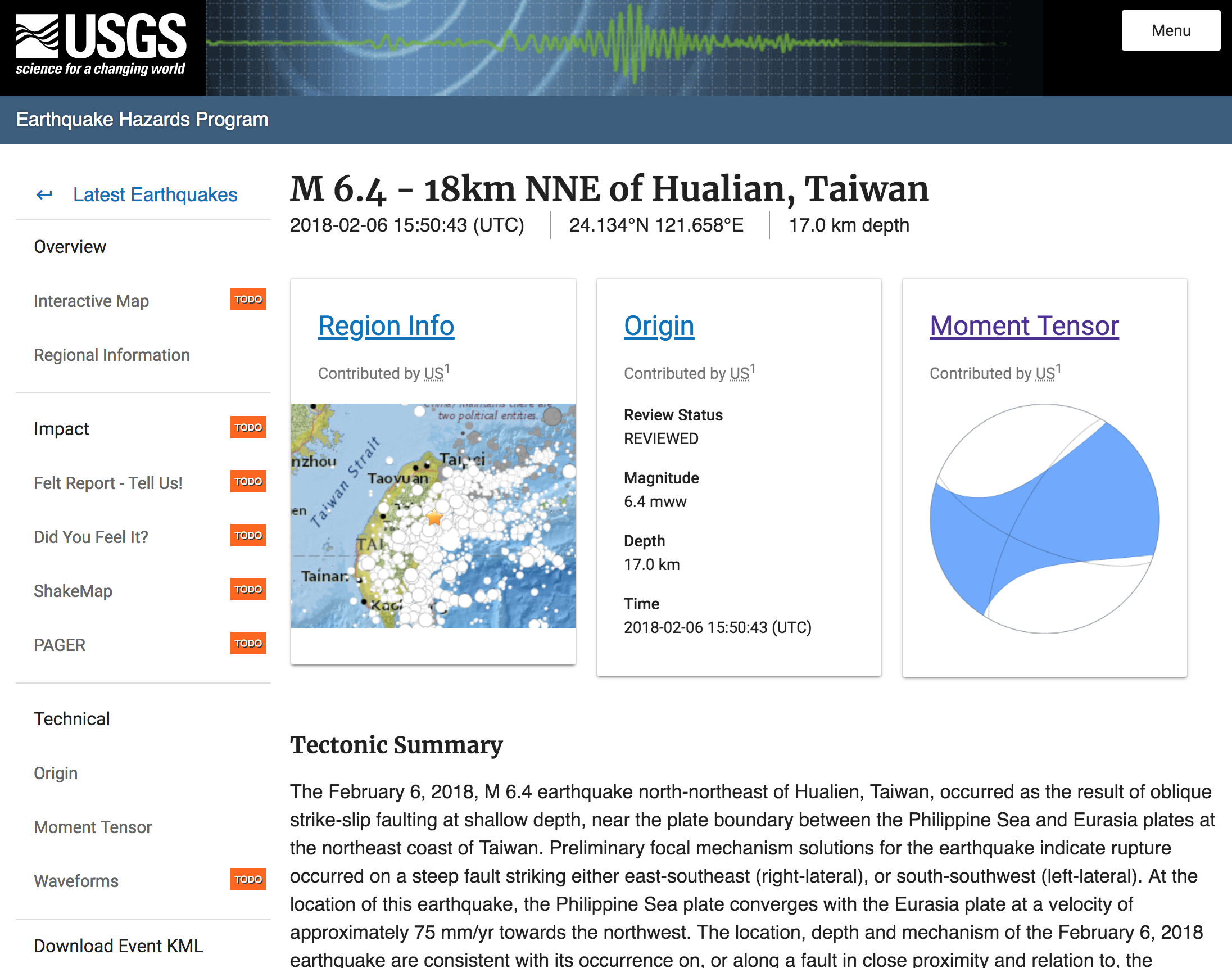 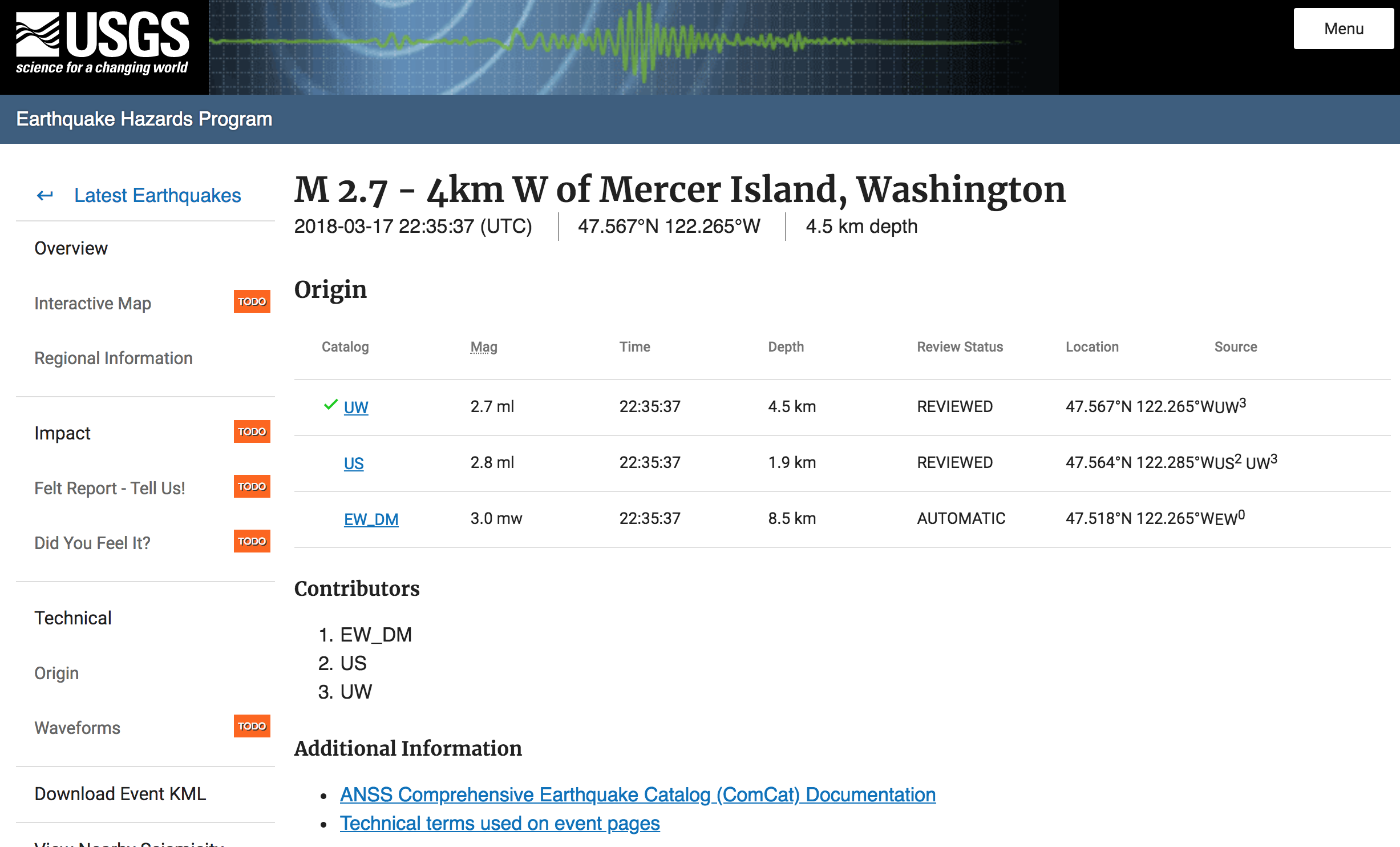 Questions?
Thank You